French Phonics Collection
SSC [u]
Artwork by: Chloé Motard

Date updated: 31/08/22
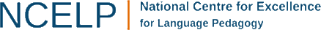 [Speaker Notes: Artwork by Chloé Motard. All additional pictures selected are available under a Creative Commons license, no attribution required.]
phonétique
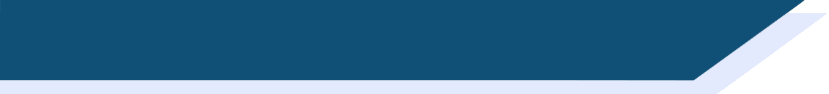 SSC [u]
Introduction
u
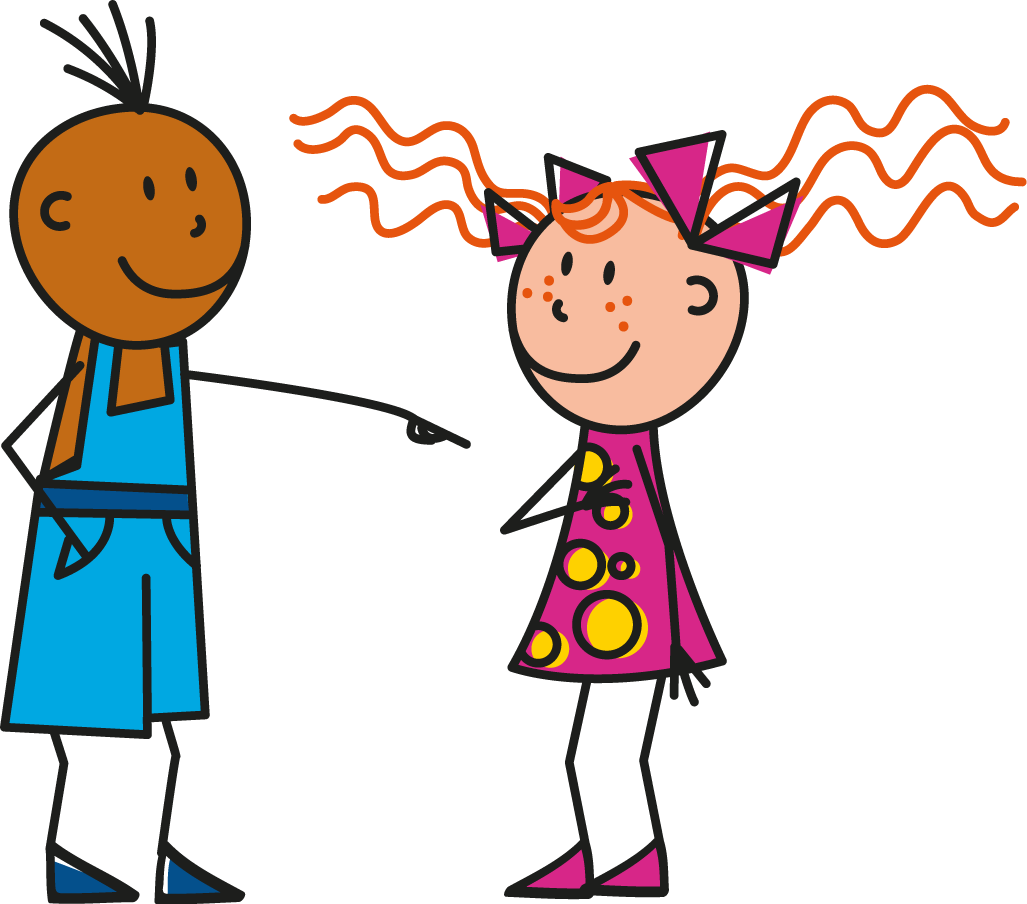 tu
[Speaker Notes: Timing: 1 minute

Aim: To introduce/consolidate SSC [u]

Procedure:1. Present the letter(s) and say the [u] sound first, on its own. Students repeat it with you.2. Bring up the word ”tu” on its own, say it, students repeat it, so that they have the opportunity to focus all of their attention on the connection between the written word and its sound.
3. A possible gesture for this would be to point to someone else as though addressing him/her ‘you’.4. Roll back the animations and work through 1-3 again, but this time, dropping your voice completely to listen carefully to the students saying the [u] sound, pronouncing ”tu” and, if using, doing the gesture.

Word frequency (1 is the most frequent word in French): 
tu [112]
Source: Londsale, D., & Le Bras, Y. (2009). A Frequency Dictionary of French: Core vocabulary for learners London: Routledge.]
u
tu
[Speaker Notes: With sound and no pictures to focus all attention on the sound-symbol correspondence.]
u
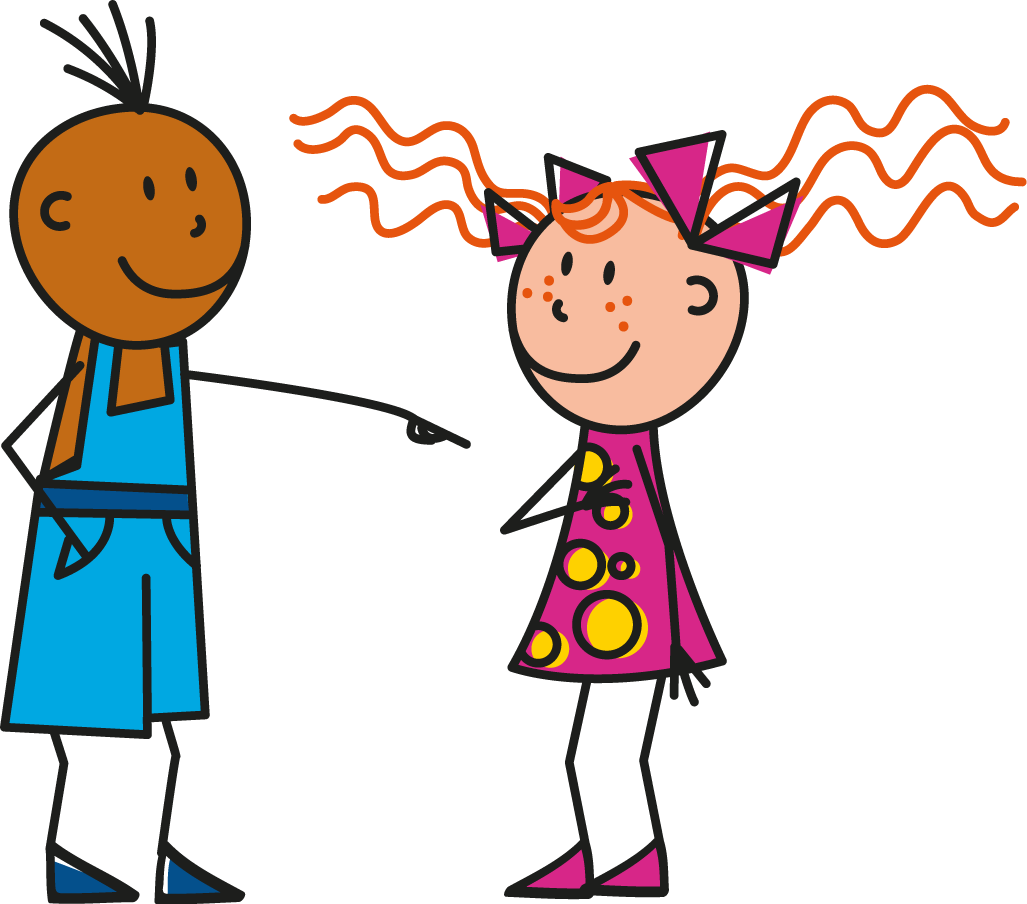 tu
[Speaker Notes: Without sound to elicit pronunciation (without first hearing the teacher). 

Teacher to elicit pronunciation by asking “Comment dit-on …"]
u
vue
Salut !
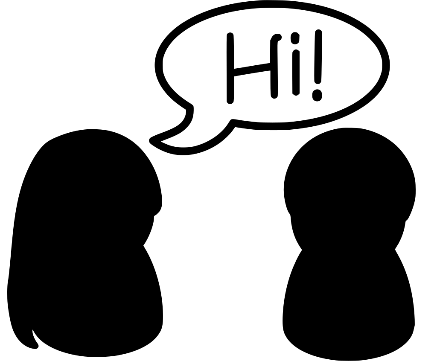 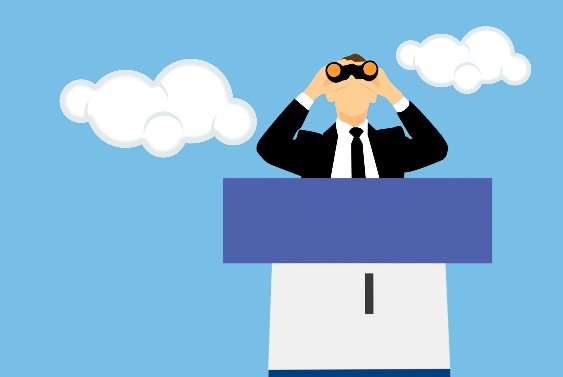 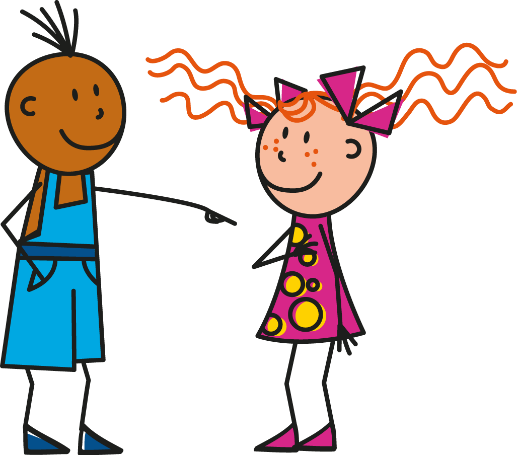 amusant
tu
utiliser
[to use]
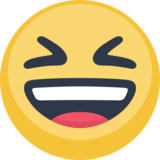 sur
[on]
[Speaker Notes: Timing: 2 minutes

Aim: To introduce/consolidate SSC [u]

Procedure:
1. Introduce and elicit the pronunciation of the individual SSC [u] and then the source word again ‘tu’ (with gesture, if using).2. Then present and elicit the pronunciation of the five cluster words.
The cluster words have been chosen for their high-frequency, from a range of word classes, with the SSC (where possible) positioned within a variety of syllables within the words (e.g. initial, 2nd, final etc.). Additionally, we have tried to use words that build cumulatively on previously taught SSCs (see the Phonics Teaching Sequence document) and do not include new SSCs. Where new SSCs are used, they are often consonants which have a similar symbol-sound correspondence in English.
Word frequency (1 is the most frequent word in French): tu [112]; salut ! [2205] vue [191]; sur [16]; amusant [4695]; utiliser [345].Source: Londsale, D., & Le Bras, Y. (2009). A Frequency Dictionary of French: Core vocabulary for learners London: Routledge.]
u
vue
Salut !
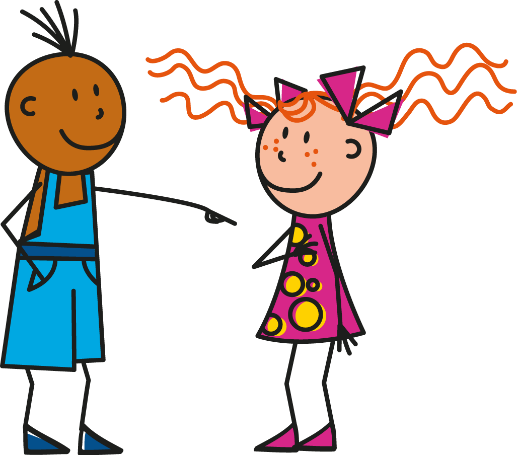 amusant
tu
utiliser
sur
[Speaker Notes: With sound and no pictures to focus all attention on the sound-symbol correspondence.]
u
vue
Salut !
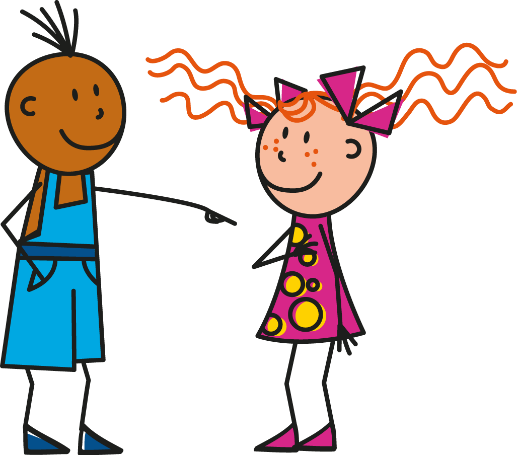 amusant
tu
utiliser
sur
[Speaker Notes: Without sound to elicit pronunciation (without first hearing the teacher). 

Teacher to elicit pronunciation by asking “Comment dit-on …"]
écouter
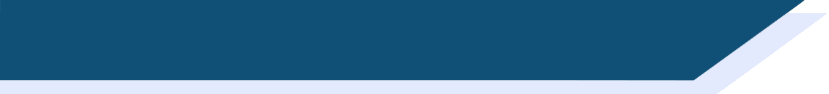 Phonétique
Écoute. C’est [u] ou [eu] ?
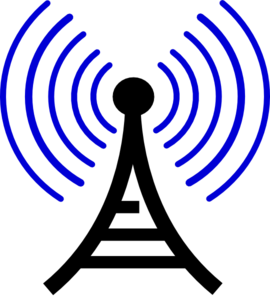 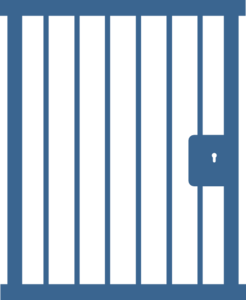 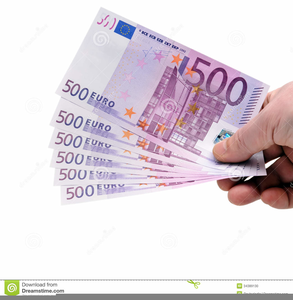 2
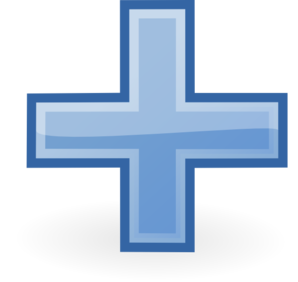 pl u s
généreux
cell u le
deux
diff u ser
_
_
_
_
_
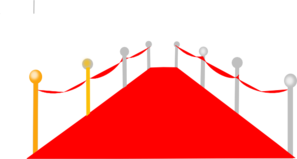 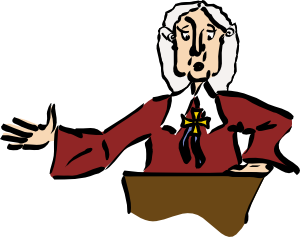 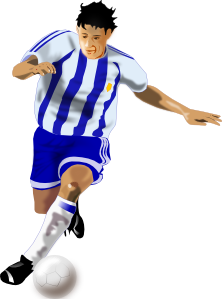 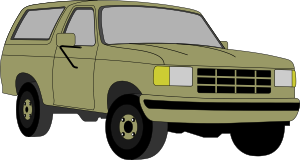 j u ry
joueur
véhic u le
fameux
_
_
_
_
[Speaker Notes: Timing: 4 minutes

Aim: Aural recognition of SSC [u], and revision of SSC [eu] introduced in week 1.1.2.

Procedure:
1. Click on a picture to hear the word said aloud.
2. Student writes [u] or [eu] in their books.
3. Answer revealed on a click.
4. Clarify the meaning of the word.

Transcript and word frequency (1 is the most frequent word in French): plus [19], généreux [2015], deux [41], fameux [2060], cellule [2151], véhicule [1959], diffuser [1995], joueur [2003]
Source: Londsale, D., & Le Bras, Y.  (2009). A Frequency Dictionary of French: Core vocabulary for learners London: Routledge.]
parler
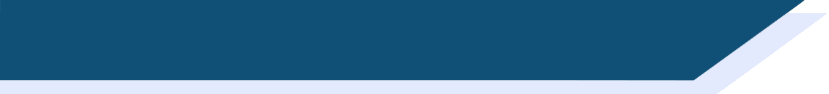 Phonétique
mesure
30
public
pur
adulte
culture
secondes
super
multiple
duc
stupide
nature
Duke
0
DÉBUT
[Speaker Notes: Timing: 3 minutes

Aim: To practice production of SSC [u]. To raise awareness of cross-linguistic pronunciation differences. Words chosen are cognates or near-cognates consisting of SSC [u] and consonants which are equivalent or near-equivalent to the English SSC, purposefully chosen for unlearning the connection between the SSC and the English sound. The pronunciation of letter ‘u’ in the English translations of these words varies. Students should be made aware that as the pronunciation of [u] in French is consistent, SSC equivalence with English is variable – sometimes it will differ, sometimes it will be the same. 

Procedure:
1. Students work in pairs, alternately saying one of the words and listening to spot errors in their partner’s pronunciation. 
2. Students get one point for each correct French pronunciation of the SSC and lose a point if they say the English equivalent!
3. Click on the words to check pronunciation. Students repeat.
4. Go over the meaning of the words. 

Word frequency (1 is the most frequent word in French): public [285], pur [1643], mesure [262], culture [993], super [2993], adulte [1580], multiple [2072], stupide [3407], duc [4804], nature [542]
Source: Londsale, D., & Le Bras, Y.  (2009). A Frequency Dictionary of French: Core vocabulary for learners London: Routledge.]
écouter
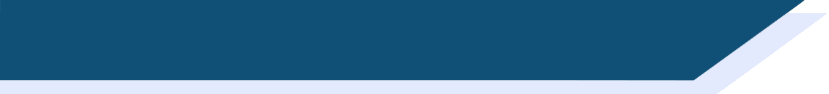 Phonétique
Écoute. C’est [ou] ou [u] ?
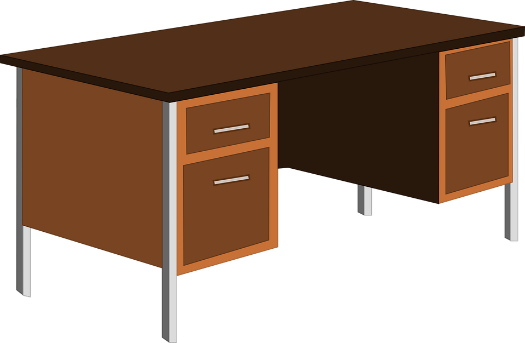 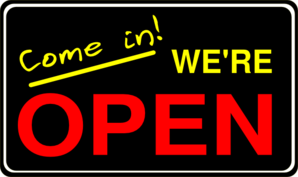 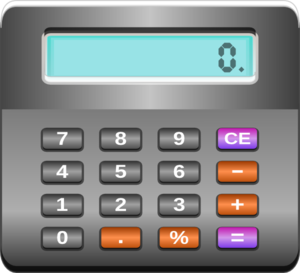 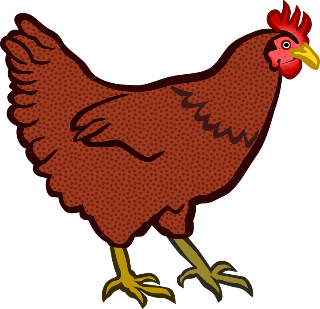 ouvert
calc u ler
b u reau
poule
_
_
_
_
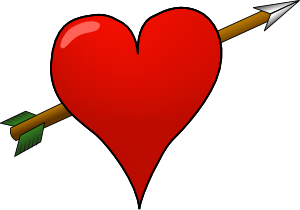 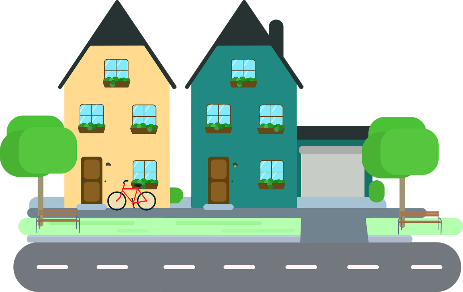 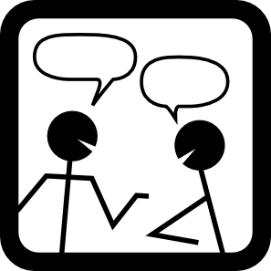 [job]
amour
boulot
disc u ter
r u e
_
_
_
_
[Speaker Notes: Timing: 5 minutes

Aim: Aural recognition of SSC [ou], contrasting with [u] introduced in lesson 1.

Procedure:
1. Click on a picture to hear the word said aloud.
2. Student writes [ou] or [u] in their books.
3. Answer revealed on a click.
4. Clarify the meaning of the word.

Transcript and word frequency (1 is the most frequent word in French): ouvert [897], calculer [2331], bureau [273], poule [4321], amour [967], boulot [2929], discuter [737], rue [598]
Source: Londsale, D., & Le Bras, Y.  (2009). A Frequency Dictionary of French: Core vocabulary for learners London: Routledge.]
phonétique
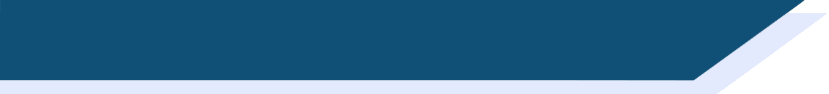 SSC [u]
Consolidation [1]
u
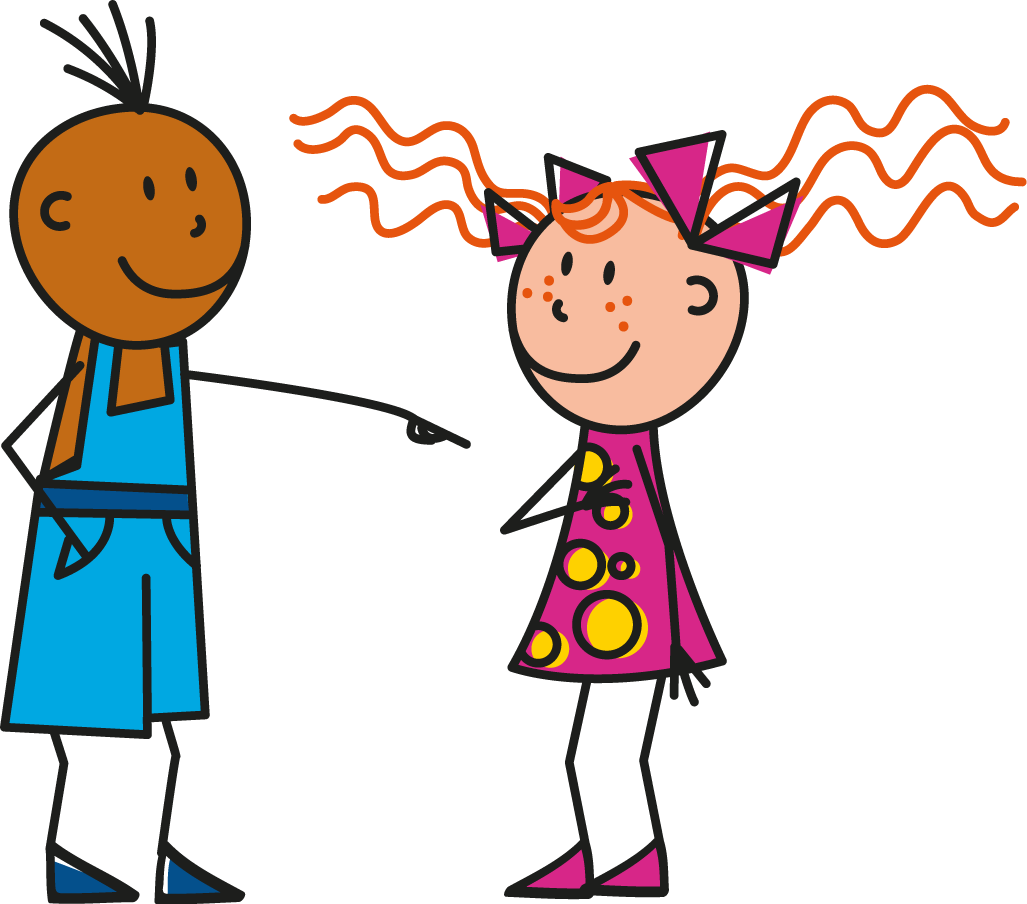 tu
[Speaker Notes: Timing: 1 minute

Aim: To introduce/consolidate SSC [u]

Procedure:1. Present the letter(s) and say the [u] sound first, on its own. Students repeat it with you.2. Bring up the word ”tu” on its own, say it, students repeat it, so that they have the opportunity to focus all of their attention on the connection between the written word and its sound.
3. A possible gesture for this would be to point to someone else as though addressing him/her ‘you’.4. Roll back the animations and work through 1-3 again, but this time, dropping your voice completely to listen carefully to the students saying the [u] sound, pronouncing ”tu” and, if using, doing the gesture.

Word frequency (1 is the most frequent word in French): 
tu [112]
Source: Londsale, D., & Le Bras, Y. (2009). A Frequency Dictionary of French: Core vocabulary for learners London: Routledge.]
u
tu
[Speaker Notes: With sound and no pictures to focus all attention on the sound-symbol correspondence.]
u
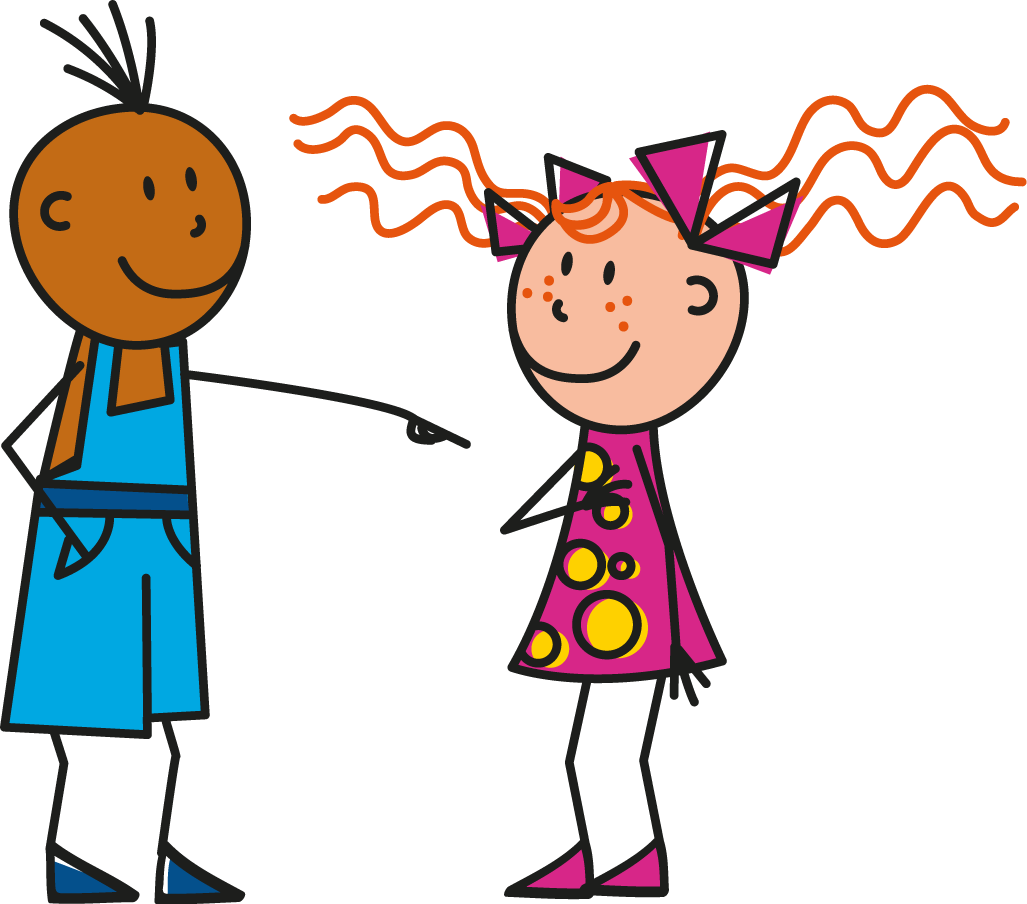 tu
[Speaker Notes: Without sound to elicit pronunciation (without first hearing the teacher). 

Teacher to elicit pronunciation by asking “Comment dit-on …"]
u
vue
Salut !
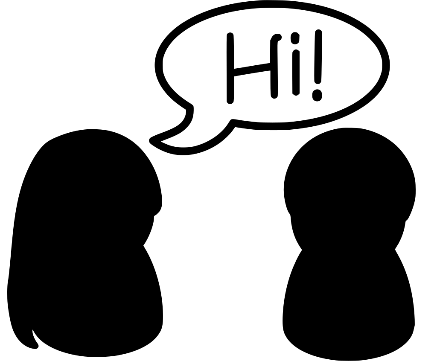 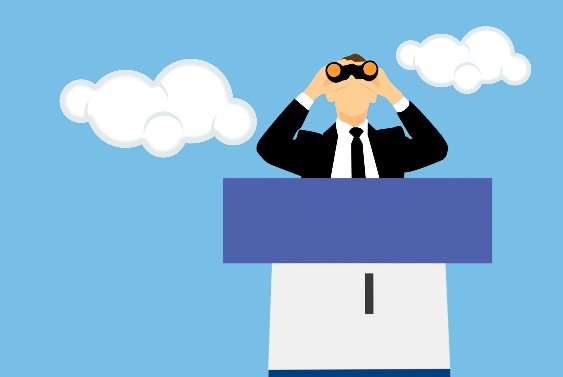 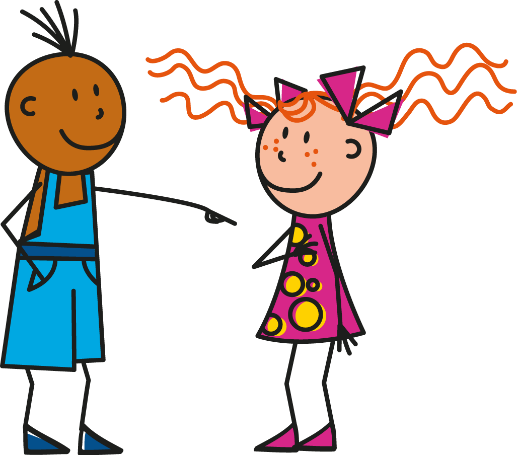 amusant
tu
utiliser
[to use]
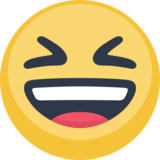 sur
[on]
[Speaker Notes: Timing: 2 minutes

Aim: To introduce/consolidate SSC [u]

Procedure:
1. Introduce and elicit the pronunciation of the individual SSC [u] and then the source word again ‘tu’ (with gesture, if using).2. Then present and elicit the pronunciation of the five cluster words.
The cluster words have been chosen for their high-frequency, from a range of word classes, with the SSC (where possible) positioned within a variety of syllables within the words (e.g. initial, 2nd, final etc.). Additionally, we have tried to use words that build cumulatively on previously taught SSCs (see the Phonics Teaching Sequence document) and do not include new SSCs. Where new SSCs are used, they are often consonants which have a similar symbol-sound correspondence in English.
Word frequency (1 is the most frequent word in French): tu [112]; salut ! [2205] vue [191]; sur [16]; amusant [4695]; utiliser [345].Source: Londsale, D., & Le Bras, Y. (2009). A Frequency Dictionary of French: Core vocabulary for learners London: Routledge.]
u
vue
Salut !
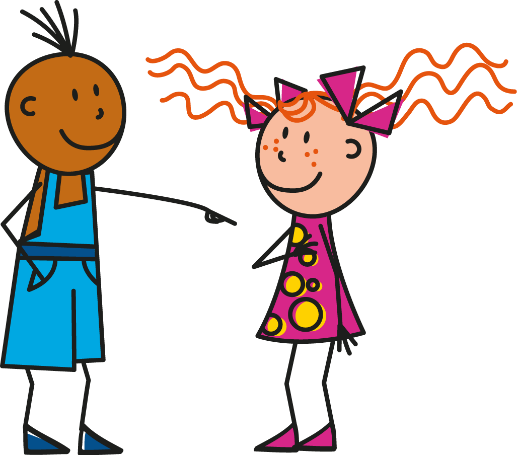 amusant
tu
utiliser
sur
[Speaker Notes: With sound and no pictures to focus all attention on the sound-symbol correspondence.]
u
vue
Salut !
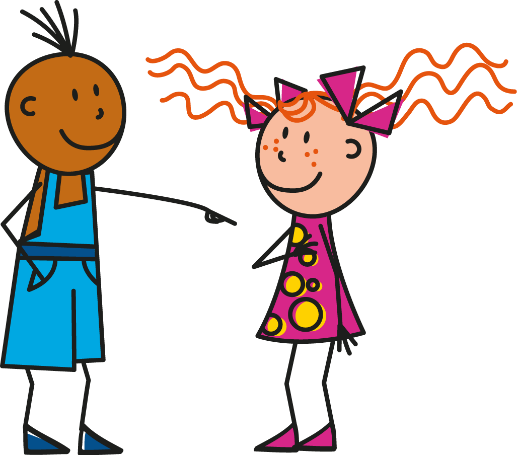 amusant
tu
utiliser
sur
[Speaker Notes: Without sound to elicit pronunciation (without first hearing the teacher). 

Teacher to elicit pronunciation by asking “Comment dit-on …"]
lire
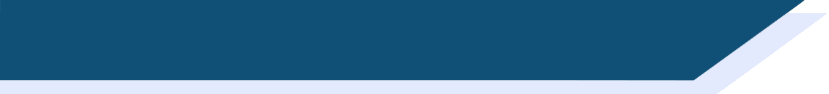 Phonétique
Phonétique
Trouve les mots qui ont la SSC [u].
boutique
pollution
routine
musée
retourner
révolution
plus
journaliste
culture
usage
université
budget
tourisme
température
couple
troupe
cousin
multiple
[Speaker Notes: Timing: 5 minutes

Aim: Raising awareness of cross-linguistic differences in the pronunciation of [u] between French and English

Procedure:
1. Before beginning the task, the teacher should make students aware that their knowledge of English will not help them here. Ask them how many different English pronunciations of [u] they can think of, using the cognates on the board as prompts (at least four ways - plus, university, pollution, temperature). Highlight that French is more consistent – the [u] is pronounced the same way each time.
2. To complete the task, students must look for words in which the letter ‘u’ stands alone as a vowel, (i.e. is not combined with another vowel as in e.g. routine, even though that combination of letters in this word sounds the same in English!) The presence of a single letter ‘u’ in French indicates that SSC [u] is needed (NB: there are a few exceptions to this when letter ‘u’ is combined with a nasal –n, as in un, lundi etc which are avoided here).
3. Using this information, students should be able to locate the 10 words containing SSC [u] (on a click, the distractor words disappear).

Word frequency of cognates used (1 is the most frequent word in French): plus [19], routine [4120], retourner [999], pollution [3073], boutique [3791], musée [2216], revolution [1617], culture [913], usage [863], université [1192], journaliste [1337], budget [962], température [2924], tourisme [2955], troupe [1282], multiple [2072], couple [1167], cousin [3387]
Source: Londsale, D., & Le Bras, Y.  (2009). A Frequency Dictionary of French: Core vocabulary for learners London: Routledge.]
parler
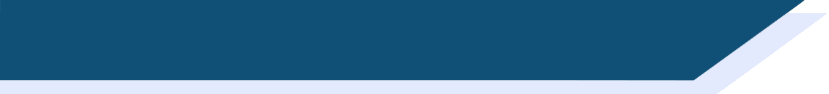 Phonétique
Phonétique
Prononce les mots qui ont la SSC [u].
boutique
pollution
routine
musée
retourner
révolution
plus
journaliste
culture
usage
université
budget
tourisme
température
couple
troupe
cousin
multiple
[Speaker Notes: Timing: 5 minutes

Aim: Oral production of SSC [u]

Procedure:
1. Using this colour-coded version of the related reading activity in lesson 1, teachers should revise the following points:
a/ Four sounds are represented by the letter ‘u’ in English: plus/budget/multiple; museum/university/usage; pollution/revolution; temperature/culture. In the French cognates, the ‘u’ is pronounced the same way in each case.
b/ Several of the words in blue, which contain SSC [u] in English, do not in French (routine, boutique, tourisme, troupe). Teachers to highlight the fact that students must therefore look at the spelling, rather than English pronunciation, to work out the correct sound. (NB: SSC [ou] is revisited in next week’s sequence).
2. Teacher elicits pronunciation by pointing at a word, and asking Comment dit-on? Students answer chorally.
3. Students check their pronunciation by listening to recordings, played on clicking individual words.
4. Students repeat.

Word frequency (1 is the most frequent word in French): plus [19], routine [4120], retourner [999], pollution [3073], boutique [3791], musée [2216], revolution [1617], culture [913], usage [863], université [1192], journaliste [1337], budget [962], température [2924], tourisme [2955], troupe [1282], multiple [2072], couple [1167], cousin [3387]
Source: Londsale, D., & Le Bras, Y.  (2009). A Frequency Dictionary of French: Core vocabulary for learners London: Routledge.]
phonétique
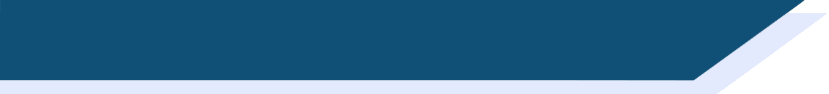 SSC [u]
Consolidation [2]
u
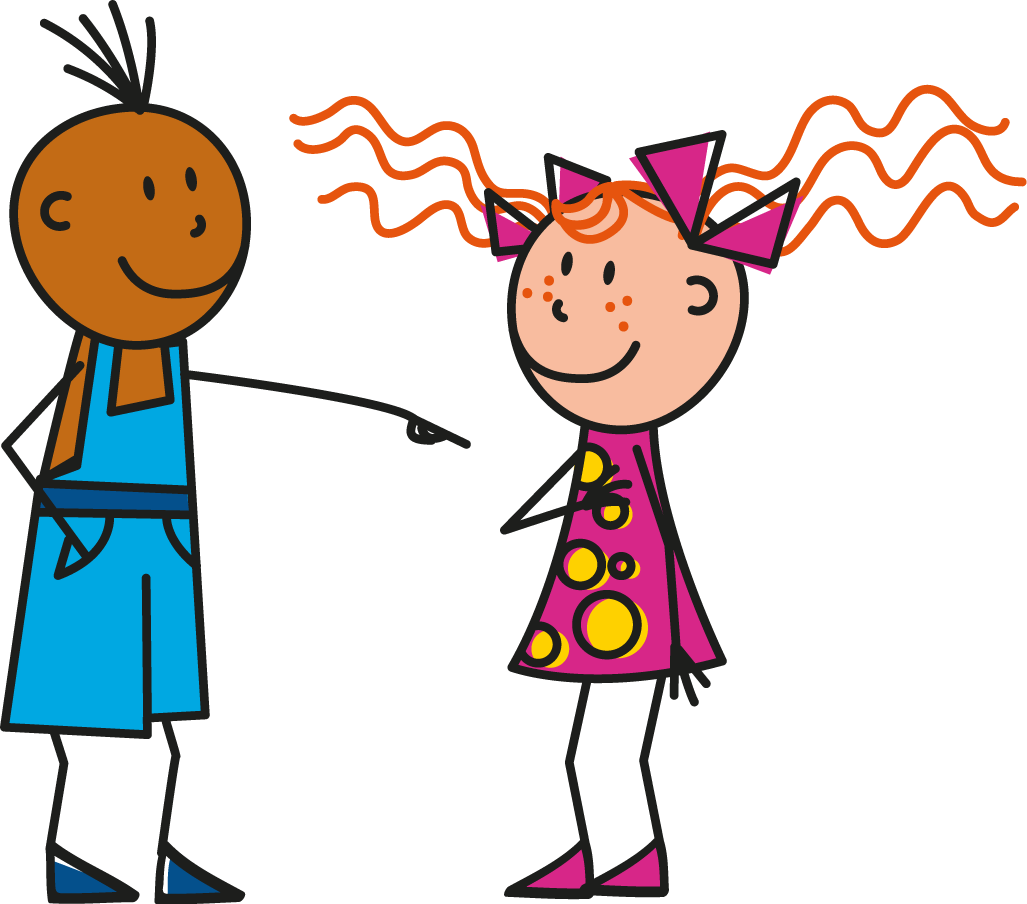 tu
[Speaker Notes: Timing: 1 minute

Aim: To introduce/consolidate SSC [u]

Procedure:1. Present the letter(s) and say the [u] sound first, on its own. Students repeat it with you.2. Bring up the word ”tu” on its own, say it, students repeat it, so that they have the opportunity to focus all of their attention on the connection between the written word and its sound.
3. A possible gesture for this would be to point to someone else as though addressing him/her ‘you’.4. Roll back the animations and work through 1-3 again, but this time, dropping your voice completely to listen carefully to the students saying the [u] sound, pronouncing ”tu” and, if using, doing the gesture.

Word frequency (1 is the most frequent word in French): 
tu [112]
Source: Londsale, D., & Le Bras, Y. (2009). A Frequency Dictionary of French: Core vocabulary for learners London: Routledge.]
u
vue
Salut !
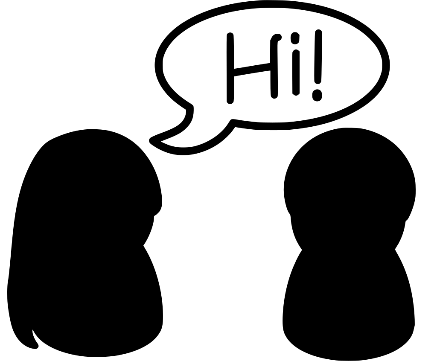 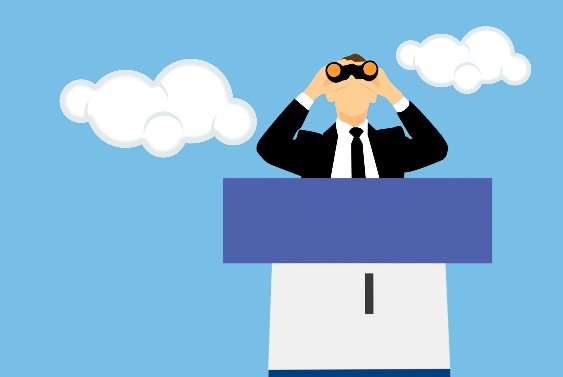 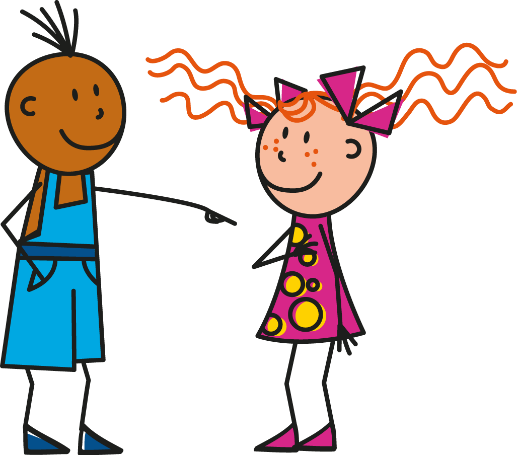 amusant
tu
utiliser
[to use]
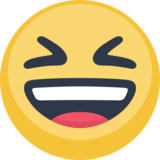 sur
[on]
[Speaker Notes: Timing: 2 minutes

Aim: To introduce/consolidate SSC [u]

Procedure:
1. Introduce and elicit the pronunciation of the individual SSC [u] and then the source word again ‘tu’ (with gesture, if using).2. Then present and elicit the pronunciation of the five cluster words.
The cluster words have been chosen for their high-frequency, from a range of word classes, with the SSC (where possible) positioned within a variety of syllables within the words (e.g. initial, 2nd, final etc.). Additionally, we have tried to use words that build cumulatively on previously taught SSCs (see the Phonics Teaching Sequence document) and do not include new SSCs. Where new SSCs are used, they are often consonants which have a similar symbol-sound correspondence in English.
Word frequency (1 is the most frequent word in French): tu [112]; salut ! [2205] vue [191]; sur [16]; amusant [4695]; utiliser [345].Source: Londsale, D., & Le Bras, Y. (2009). A Frequency Dictionary of French: Core vocabulary for learners London: Routledge.]
Remember!

[um/un] are nasal sounds before a consonant or at the end of a word, and oral sounds before a vowel.
écouter
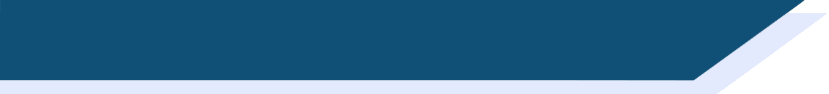 Nasal or oral vowels?
nasal vowel 
[um/un]
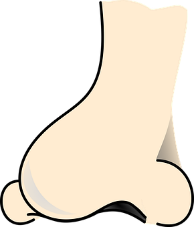 1
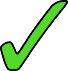 2
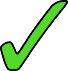 3
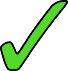 4
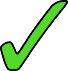 5
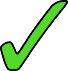 oral vowel 
[u] + m/n
6
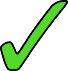 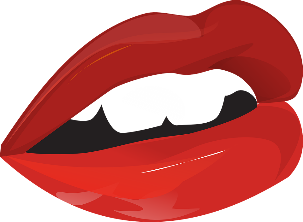 7
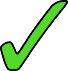 8
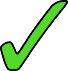 [Speaker Notes: Timing: 5 minutes

Aim: Aural recognition of nasal [um/un] and oral [u] vowels in unknown words.

Procedure:
1. Practice saying SSCs [um/un] and [u] aloud, in isolation. Students should notice a vibration in the nose when they produce the nasal sounds, but not when they produce the oral sounds.
2. Click the numbers to play the audio.
3. Students write 1-10 and decide if the letters in bold represent a nasal or non-nasal vowel sound.
4. Click to reveal the answers.
5. Click to bring up the reminder.
6. Click to hear the words again. Students repeat.

Transcript:
1. lunette
2. humble
3. unique
4. commun
5. fortune
6. union
7. opportun
8. légumes

Word frequency of unknown words used (1 is the most frequent word in French): lunette [4207], commun [780], opportun [4485], légume [3117]
Source: Londsale, D., & Le Bras, Y.  (2009). A Frequency Dictionary of French: Core vocabulary for learners London: Routledge.

Word frequency of cognates used (1 is the most frequent word in French): humble [4680], unique [402], fortune [2371], union [729]
Source: Londsale, D., & Le Bras, Y.  (2009). A Frequency Dictionary of French: Core vocabulary for learners London: Routledge.]
écouter / écrire
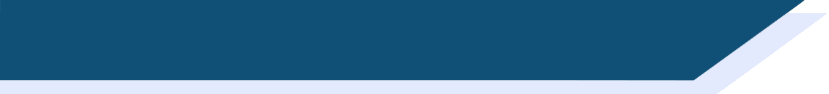 [um], [un]
Normally, SSCs [um] and [un] are nasal vowels.

However, [um] and [un] sound different before a vowel.

Can you think of any examples in words you already know?

before a consonant/end of word:		before a vowel:

un							absolument
chacun						numéro
lundi							université
							instrument
(one)
These sounds are nasal vowels [um], [un].
(absolutely)
These sounds are oral vowels [u]+ m / n.
(number)
(everyone)
(Monday)
(university)
(instrument)
[Speaker Notes: Timing: 2 minutes

Aim: revising the spelling rules governing pronunciation changes in SSCs which are normally nasal vowels and applying these to [um] and [un].

Procedure:1. Cycle through the information on the slide using the animation sequence.]
lire / parler
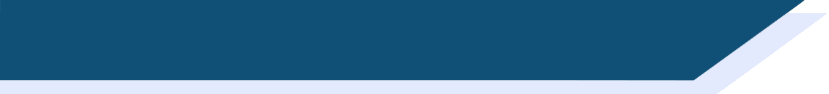 [nasal] ou [u] ?
Lis les mots et décide si c’est une voyelle nasale ou une voyelle orale.

Puis, dis les mots !
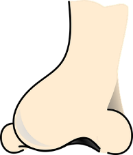 nasal vowel 
[um/un]
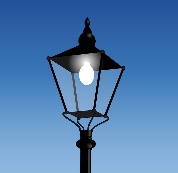 1
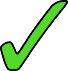 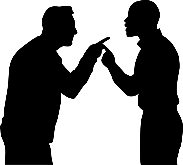 2
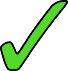 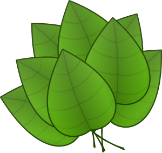 3
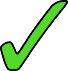 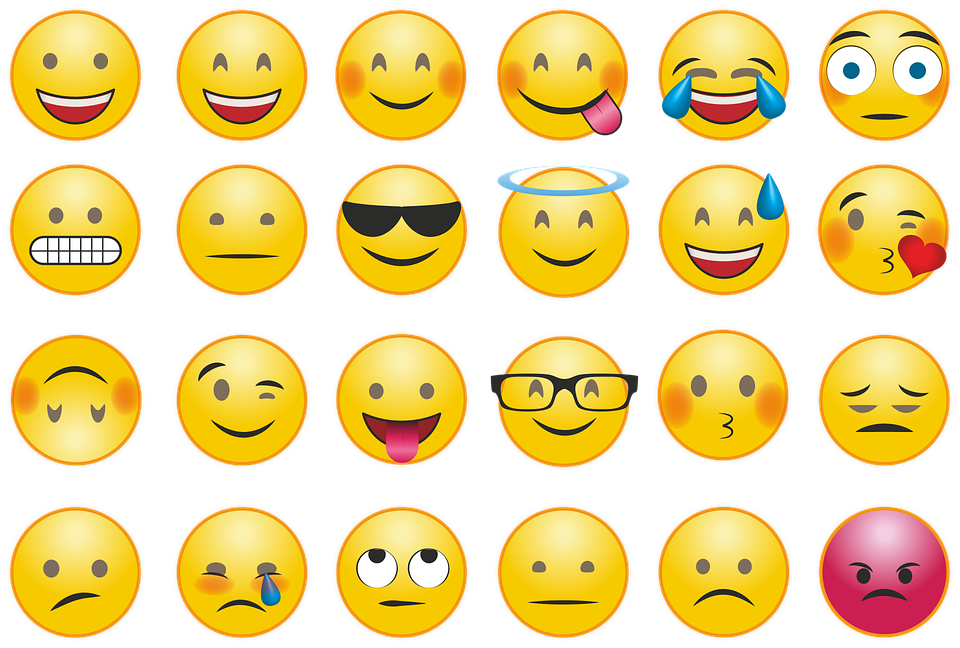 4
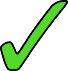 5
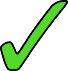 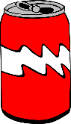 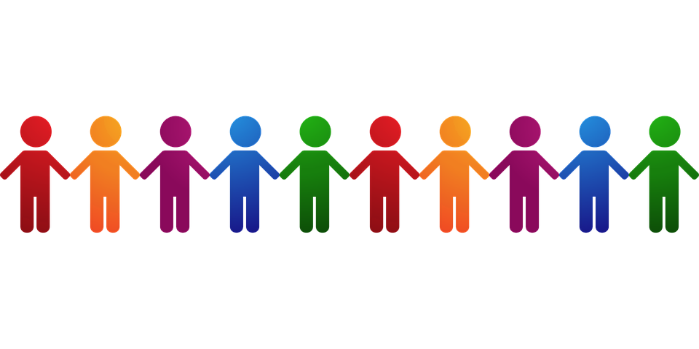 6
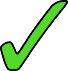 oral vowel 
[u]
7
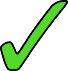 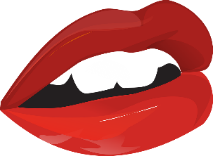 8
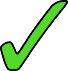 [Speaker Notes: Timing: 5 minutes

Aim: applying awareness of the pronunciation rules governing SSCs [um/un] and [u] to the oral production of words containing these letter combinations.

Procedure
1. Students read the words and decide based on the presence of absence of a vowel after letter ‘m’ or ‘n’ whether a nasal pronunciation is needed or not..
2. Click to check.
3. Now, students are challenged to pronounce the words correctly. Students should work in pairs and monitor each other for this.
4. Students try to say the words out loud. Teacher corrects.
5. Click the numbers to hear pronunciation

Transcript:
1. lumière 
2. punir
3. jungle
4. humour
5. emprunter
6. aluminium
7. humaine
8. quelqu’un

Word frequency of unknown words (1 is the most frequent word in French): lumière [1059], punir [2149], emprunter [1123], quelqu’un [772]
Source: Londsale, D., & Le Bras, Y.  (2009). A Frequency Dictionary of French: Core vocabulary for learners London: Routledge.

Word frequency of near-cognates used in task instructions (1 is the most frequent word in French): décider [165], voyelle [>5000], nasal [>5000], oral [4114], jungle [4891], humour [3950], aluminium [>5000] humain [286]
Source: Londsale, D., & Le Bras, Y.  (2009). A Frequency Dictionary of French: Core vocabulary for learners London: Routledge.]
phonétique
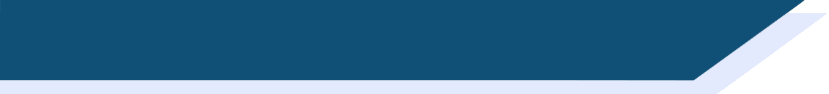 SSC [u]
Consolidation [3]
u
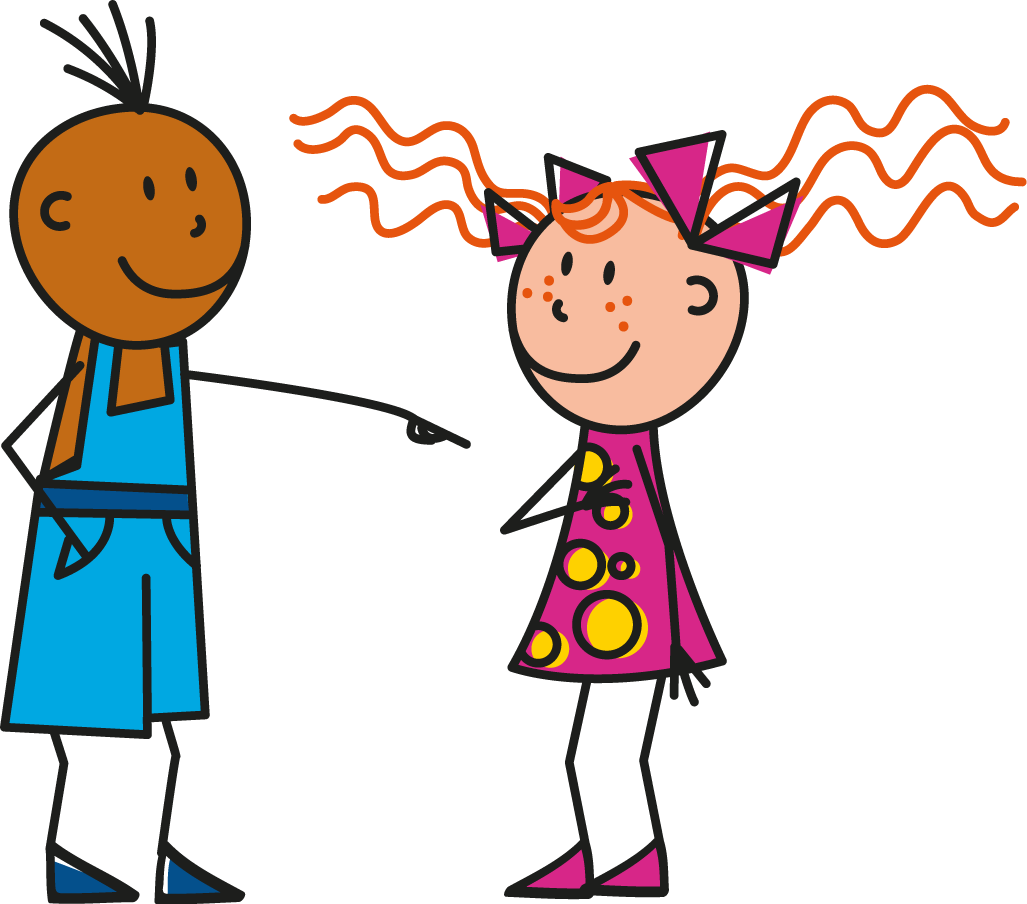 tu
[Speaker Notes: Timing: 1 minute

Aim: To introduce/consolidate SSC [u]

Procedure:1. Present the letter(s) and say the [u] sound first, on its own. Students repeat it with you.2. Bring up the word ”tu” on its own, say it, students repeat it, so that they have the opportunity to focus all of their attention on the connection between the written word and its sound.
3. A possible gesture for this would be to point to someone else as though addressing him/her ‘you’.4. Roll back the animations and work through 1-3 again, but this time, dropping your voice completely to listen carefully to the students saying the [u] sound, pronouncing ”tu” and, if using, doing the gesture.

Word frequency (1 is the most frequent word in French): 
tu [112]
Source: Londsale, D., & Le Bras, Y. (2009). A Frequency Dictionary of French: Core vocabulary for learners London: Routledge.]
u
vue
Salut !
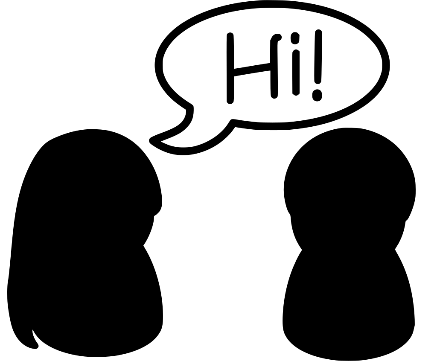 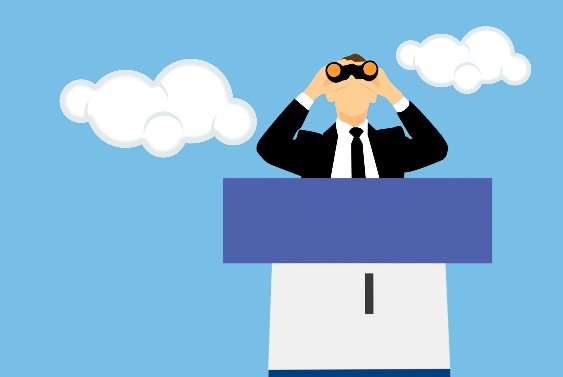 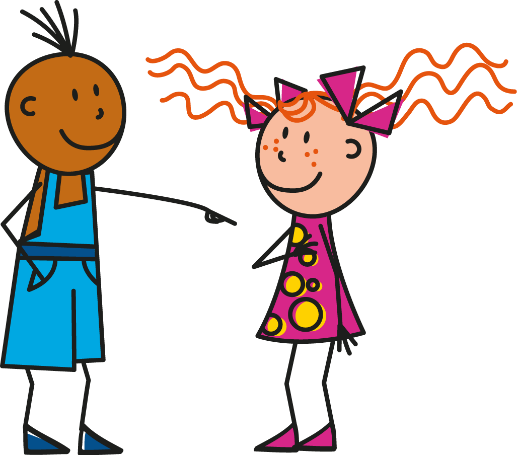 amusant
tu
utiliser
[to use]
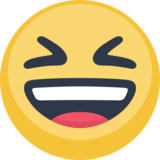 sur
[on]
[Speaker Notes: Timing: 2 minutes

Aim: To introduce/consolidate SSC [u]

Procedure:
1. Introduce and elicit the pronunciation of the individual SSC [u] and then the source word again ‘tu’ (with gesture, if using).2. Then present and elicit the pronunciation of the five cluster words.
The cluster words have been chosen for their high-frequency, from a range of word classes, with the SSC (where possible) positioned within a variety of syllables within the words (e.g. initial, 2nd, final etc.). Additionally, we have tried to use words that build cumulatively on previously taught SSCs (see the Phonics Teaching Sequence document) and do not include new SSCs. Where new SSCs are used, they are often consonants which have a similar symbol-sound correspondence in English.
Word frequency (1 is the most frequent word in French): tu [112]; salut ! [2205] vue [191]; sur [16]; amusant [4695]; utiliser [345].Source: Londsale, D., & Le Bras, Y. (2009). A Frequency Dictionary of French: Core vocabulary for learners London: Routledge.]
phonétique
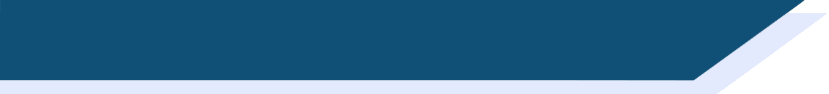 SSCs [ou] and [u]
To talk about what we or you formal/plural are doing, we need SSC [ou]. 





Be careful not to mix SSC [ou] and SSC [u] up!

It could be the difference between saying:

				OR

					OR
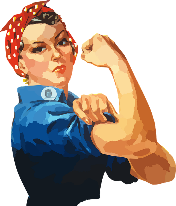 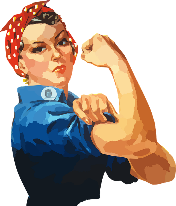 nous pouvons (we can, are able to)
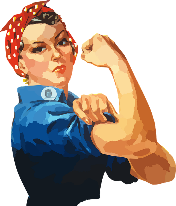 vous pouvez (you all can, are able to)
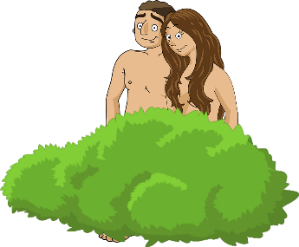 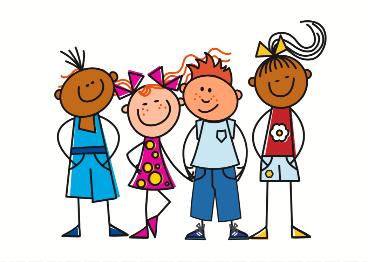 nous (we)
nu (naked)
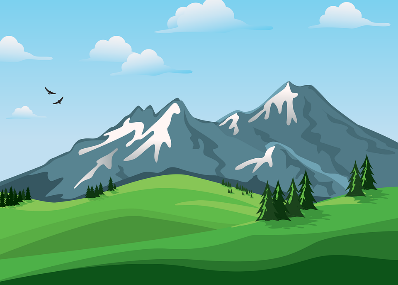 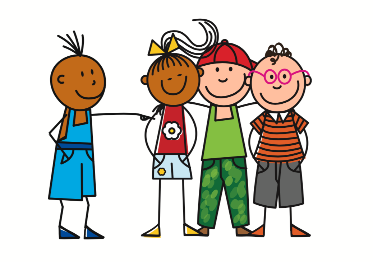 vue (view)
vous (you)
[Speaker Notes: Timing: 3 minutes

Aim: To differentiate between SSCs [ou] and [u] with a focus on pronouns nous and vous, as well as two new modal verb forms introduced this week which contain this SSC.

Procedure:
1. Click to reveal the explanation. Highlight that you need to use the SSC [ou] whenever you want to talk about what you and another person are doing, or when you want to address more than one person on someone you don’t know.
2. Draw attention to the difference between SSCs [ou] and [u] using the examples on the slide (click on orange words to hear them). 
3. Students repeat.

Transcript:
nous pouvons
vous pouvez
nous
nu
vous
vue

Word frequency of unknown words used (1 is the most frequent word in French): nu [3207]
Source: Londsale, D., & Le Bras, Y.  (2009). A Frequency Dictionary of French: Core vocabulary for learners London: Routledge.]
phonétique
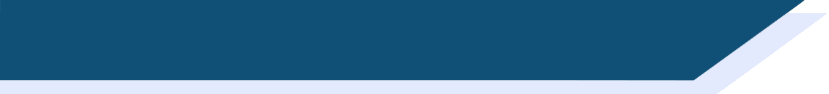 SSC [u]
Consolidation [4]
u
vue
Salut !
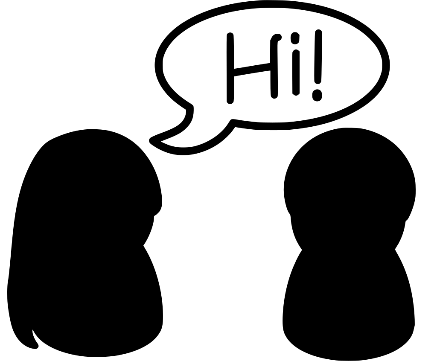 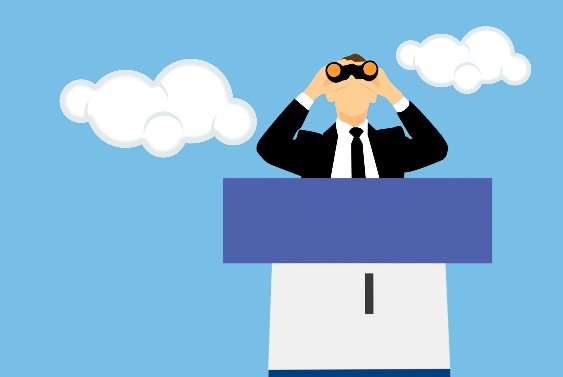 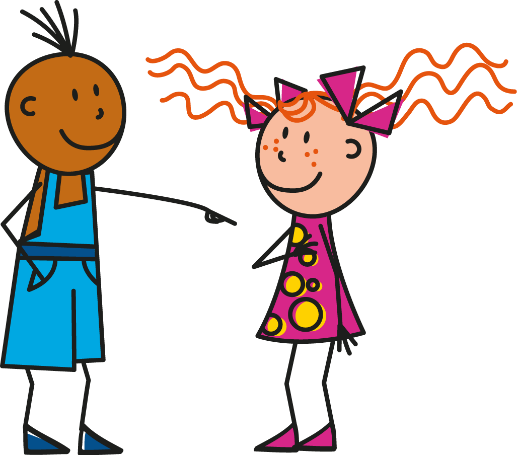 amusant
tu
utiliser
[to use]
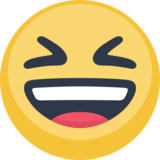 sur
[on]
[Speaker Notes: Timing: 2 minutes

Aim: To introduce/consolidate SSC [u]

Procedure:
1. Introduce and elicit the pronunciation of the individual SSC [u] and then the source word again ‘tu’ (with gesture, if using).2. Then present and elicit the pronunciation of the five cluster words.
The cluster words have been chosen for their high-frequency, from a range of word classes, with the SSC (where possible) positioned within a variety of syllables within the words (e.g. initial, 2nd, final etc.). Additionally, we have tried to use words that build cumulatively on previously taught SSCs (see the Phonics Teaching Sequence document) and do not include new SSCs. Where new SSCs are used, they are often consonants which have a similar symbol-sound correspondence in English.
Word frequency (1 is the most frequent word in French): tu [112]; salut ! [2205] vue [191]; sur [16]; amusant [4695]; utiliser [345].Source: Londsale, D., & Le Bras, Y. (2009). A Frequency Dictionary of French: Core vocabulary for learners London: Routledge.]
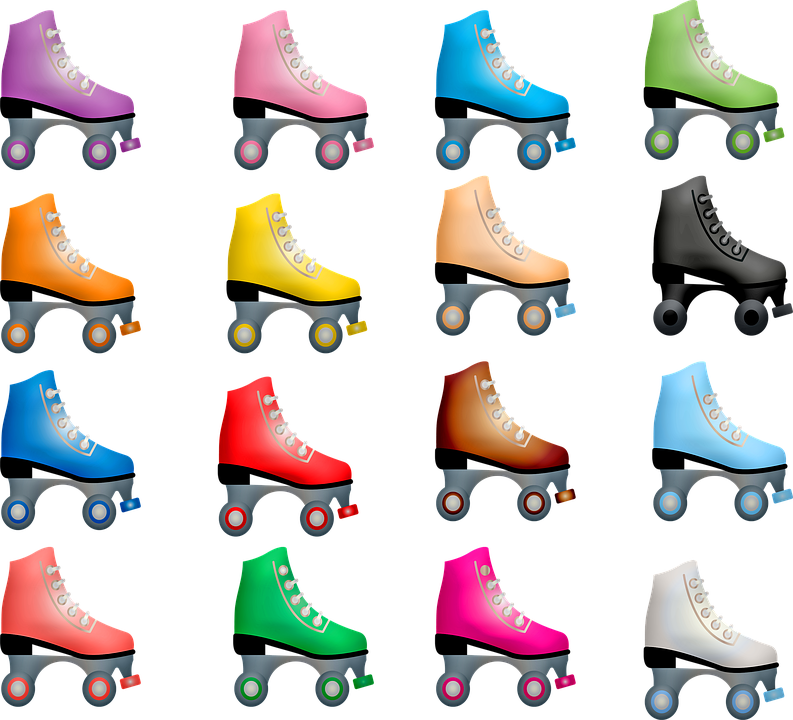 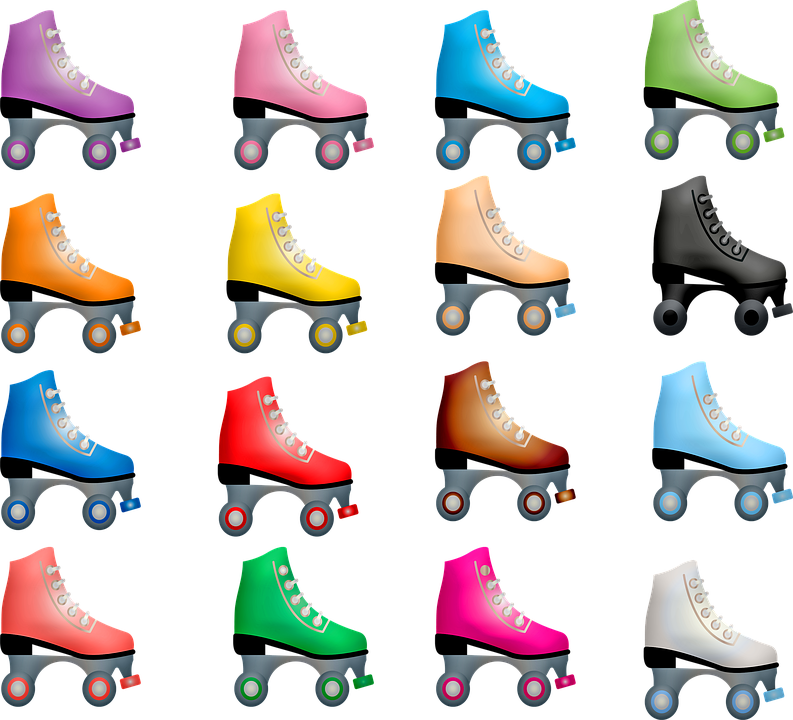 écouter / écrire
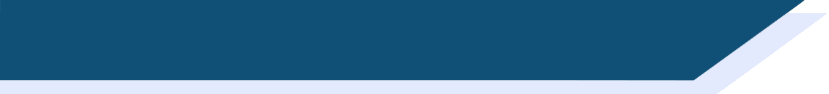 [ou] vs [u]
Noura parle de son enfance. Entends-tu [ou] ou [u] ?
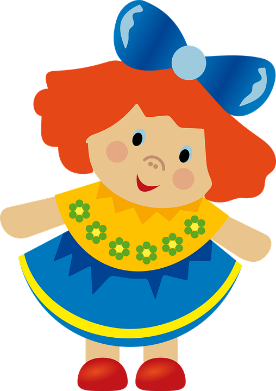 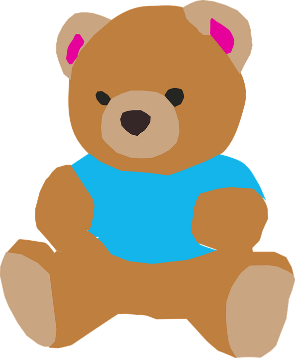 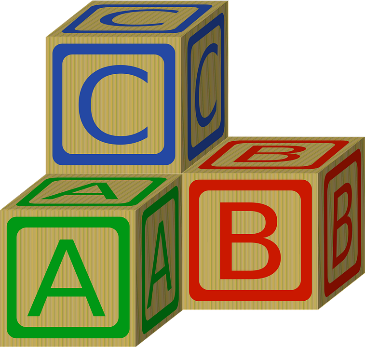 _
_
_
_
1
la poupée
2
les c u bes
3
le nounours
4
les patins
à roulettes
_
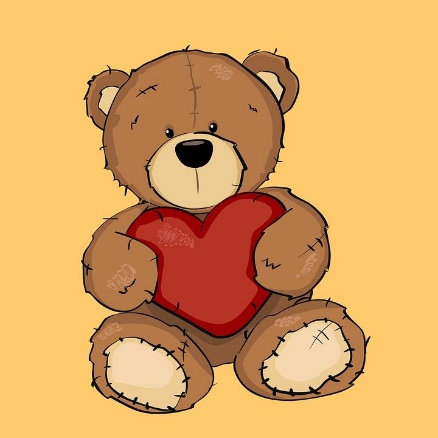 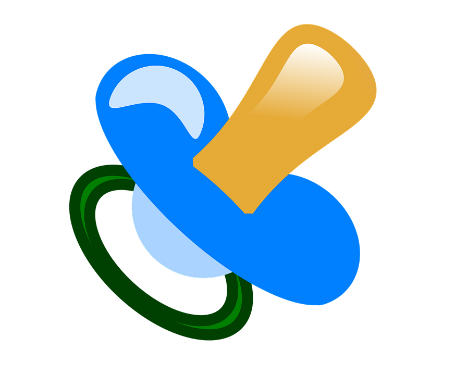 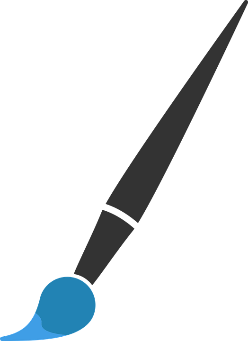 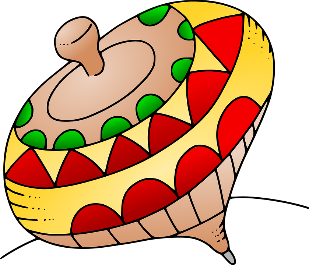 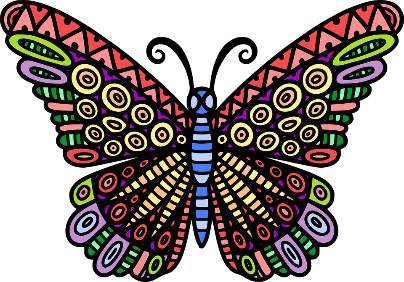 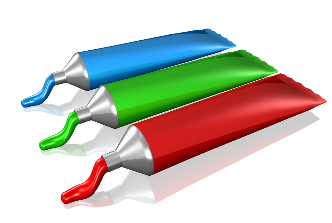 _
la s u cette
de bébé
_
la peint u re à 
n u méros
_
_
5
l’ours en
pel u che
6
la toupie
7
8
_
_
[Speaker Notes: [3/3]

Procedure:
1. Click audio buttons to hear a French word.
2. Students tick whether they hear [ou] or [u].
Optional step-up for higher level students: attempt to transcribe full word.
3. Click to reveal answers one by one.

Transcript:
la poupée
les cubes
le nounours
les patins à roulettes
l’ours en peluche
la toupie
la sucette de bébé
la peinture à numéros

Word frequency of cognates (1 is the most frequent word in French): cube [>5000]
Word frequency of unknown words (1 is the most frequent word in French): poupée [>5000], nounours [>5000], patins à roulettes [>5000/4/>5000], ours en peluche [4800/7/>5000], toupie [>5000], sucette de bébé [>5000/2/2271], peinture à numéros [2880/4/766]
Source: Lonsdale, D., & Le Bras, Y.  (2009). A Frequency Dictionary of French: Core vocabulary for learners London: Routledge.]
parler
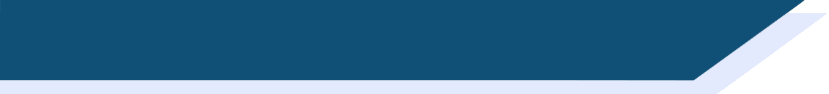 Les mots [u] en français
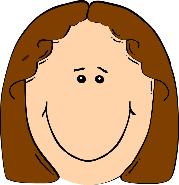 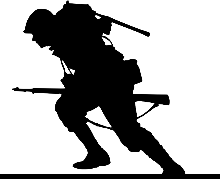 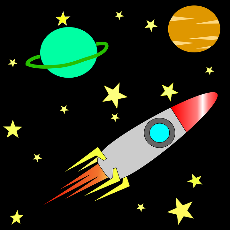 30
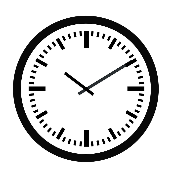 univers
minute
endurance
brunette
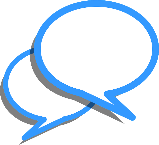 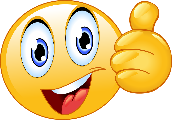 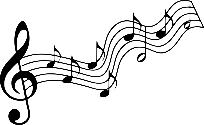 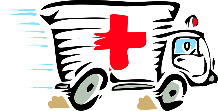 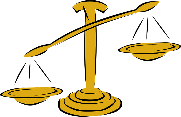 justifier
amusement
musique
vocabulaire
urgent
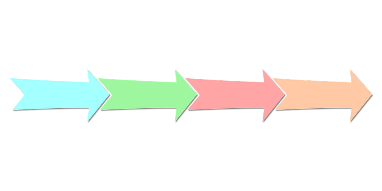 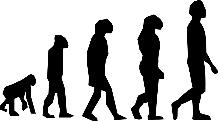 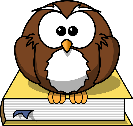 SECONDES
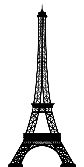 évolution
littérature
instruction
monument
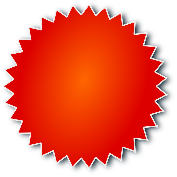 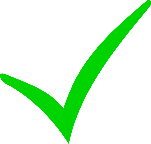 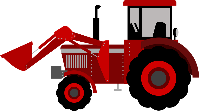 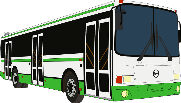 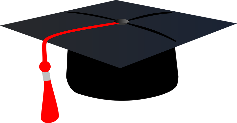 publicité
agriculture
bus
solution
université
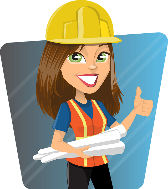 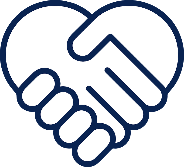 0
vulnérable
construction
support
calculatrice
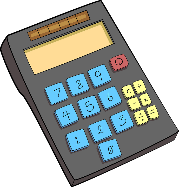 DÉBUT
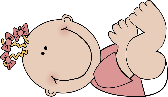 [Speaker Notes: Slide 2/2

Aim: Speaking practice of SSC [u]

Procedure:
1. Students work in pairs.
2. One at a time they have to say as many [u] words as possible in 30s.
3. The partner listens to make sure pronunciation is correct.
4. If they get one wrong, start again.
5. Swap roles.
6. Click on words to hear native pronunciation.

Transcript:
univers
minute
endurance
brunette
justifier
amusement
musique
vocabulaire
urgent
évolution
littérature
instruction
monument
publicité
agriculture
bus
solution
université
vulnerable
construction
support
calculatrice

Word frequency of cognates (1 is the most frequent word in French): univers [2112], minute [375], endurance [>5000], brunette [>5000], justifier [884], amusement [>5000], musique [1139], vocabulaire [4159], urgent [2179], évolution [1352], littérature [2083], instruction [1632], monument [4113], publicité [2110], agriculture [2088], bus [4027], solution [608], université [1192], vulnerable [>5000], construction [976], support [3708], calculatrice [>5000]
Source: Lonsdale, D., & Le Bras, Y.  (2009). A Frequency Dictionary of French: Core vocabulary for learners London: Routledge.]